Report by the VICH Steering Committee on issues raised by Forum members during the 7th Outreach Forum meeting
Hervé Marion, DVMVICH Secretariat
8th VICH Outreach Forum Meeting
Buenos Aires – 28 Feb – 1st March 2017
Successful Group discussions
7th Forum: Usefulness of breakout in small group discussions (VOF + SC members)

Change of format
	Reflection after the successful training session in the frame of the Global Animal Health Conference, New Delhi, November 2016

2 x 2 topics with 5 min. introduction – 40 min discussion for each topic
2
Successful Group discussions
Breakout session 1 (Tuesday from 15.45 to 17.15)
Registration of VMPs in developing countries (Introduction by Argentina) 
Acceptance of studies conducted according to VICH GLs (Introduction by CAMEVET)

Breakout session 2  (Wednesday from 09.00 to10.30)
Pharmacovigilance (Introduction by the FDA) 
Local strategies on registration of antimicrobials (Introduction by EU)
3
VICH Training Strategy & Priorities
7th Forum: Organisation of back to back training with regional meetings
Training with ASEAN on 25 & 26 April in Brunei
2 topics – 2 speakers from JMAFF
Waiving of TABST 
VICH GL27- Antimicrobial Resistance 
Implementation of training strategy 
Training material on Pharmacovigilance available
Training material on AMR and TABST
Also training material on Bioequivalence GL to be developed 
Need of support from beneficiary organisations
Specific Issues
7th Forum: Specific issues
Assessment of premixes for medicated feed
	Presentation on regulation in New Zealand
AMR  
Sharing local strategies on AMR in the different countries
Presentation by EU on registration of antimicrobials
Strategic plans for the control of AMR
Presentations by Argentina & the EU
Pharmacovigilance 
	Presentation by FDA
Specific Issues con’t
7th Forum: Specific issues
Benefits and challenges of regulatory collaborations for veterinary drug submission in Canada, Australia and NZ

Presentation VICH GL 54 (Safety- Acute Reference Dose (ARfD))
Presentation by FDA

Registration requirements for vaccines – Strategies to implement VICH GLs
Presentation by JMAFF
Update from SC on VOF topics
7th Forum: SC progress on topics from VOF
Development of guidance on stability to address climatic zones III and IV
Update by FDA

Efficacy studies for combination products
Update by JMAFF
Next Public Event
VICH 6 CONFERENCE
GETTING IT TOGETHER IN AFRICA
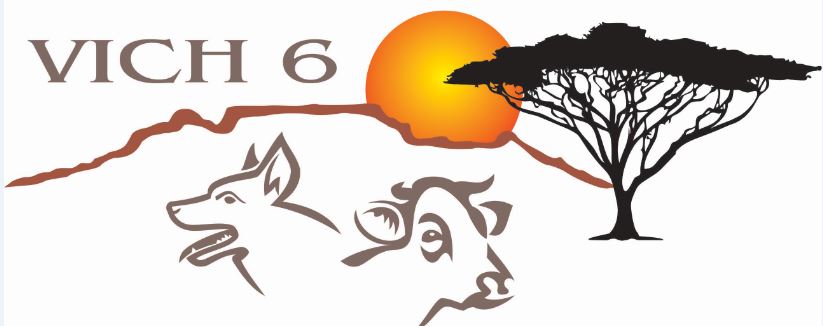 CAPE Town, SA
6 & 7 February 2019
VICH website
Outreach Forum members only webpage

(http://www.vichsec.org)
The VICH public website (http://www.vichsec.org)
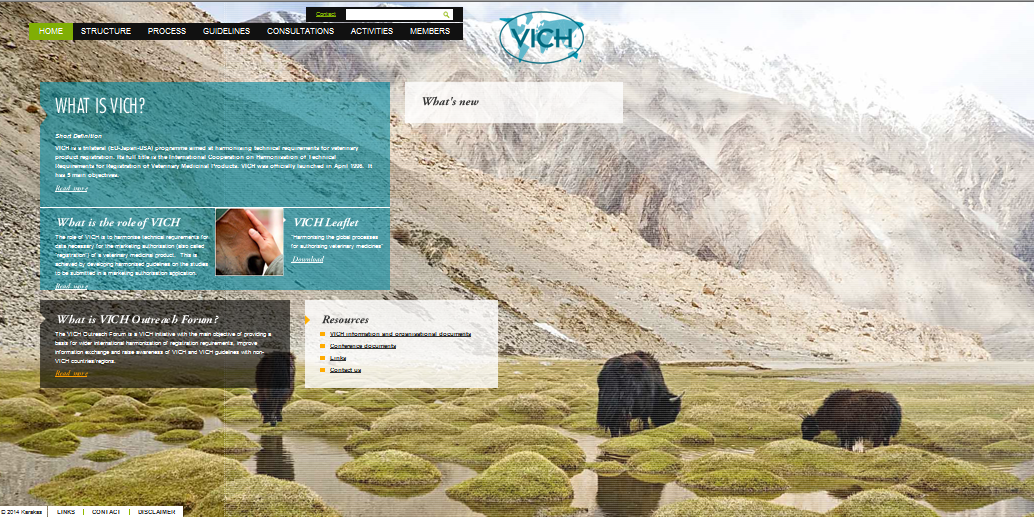 10
THANK YOU FOR YOUR ATTENTION !